Branston Junior Academy 
Topic Planning
Topic: Under the Sea
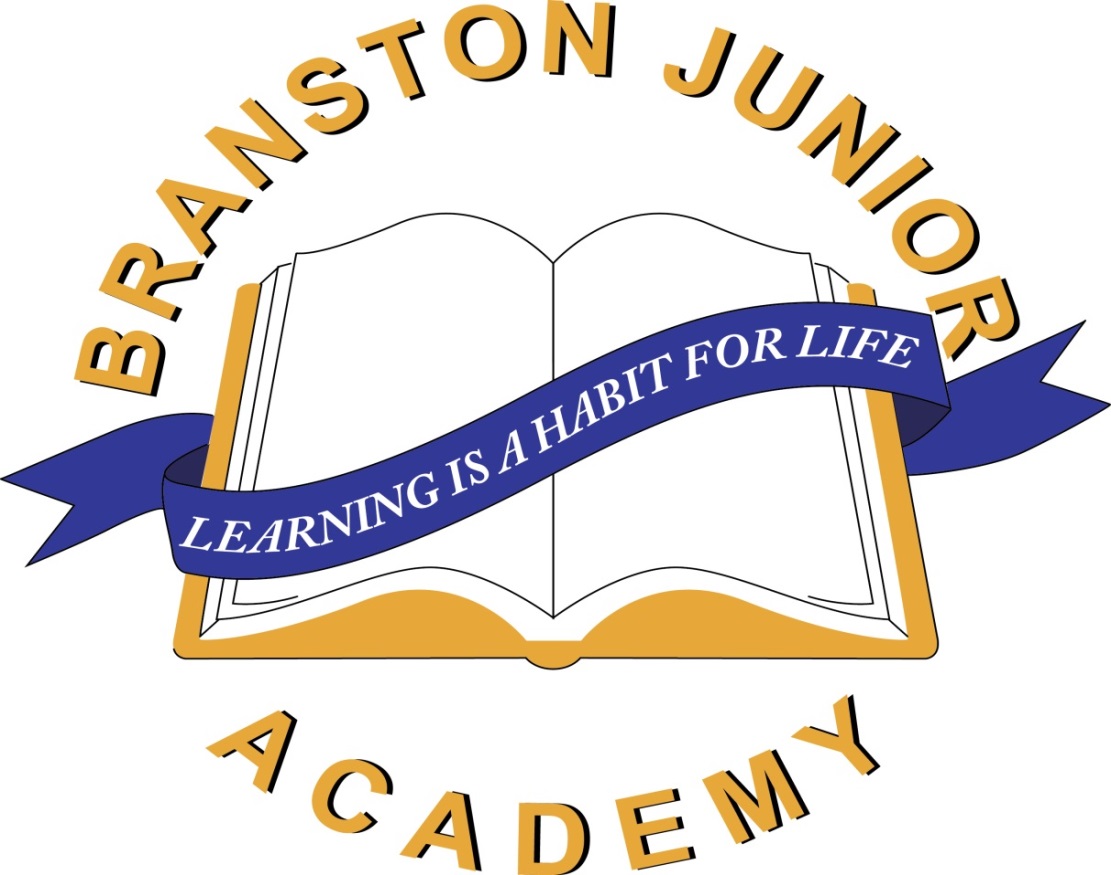